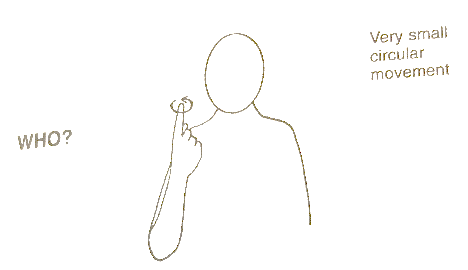 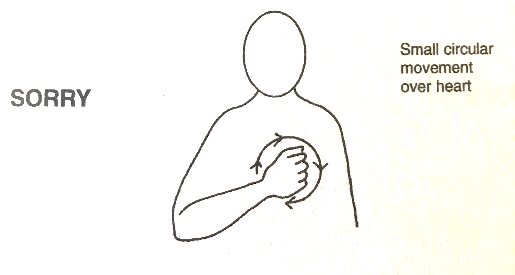 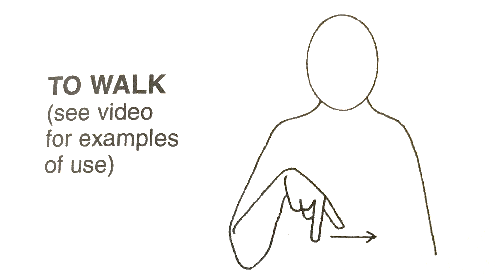 Who
Walk
Sorry